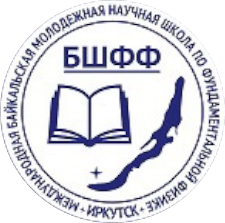 X-ray flares, CMEs, AND PROTON EVENT FORECASTING
Shlyk N.S., Belov A.V., 
Abunina M.A., Abunin A.A.
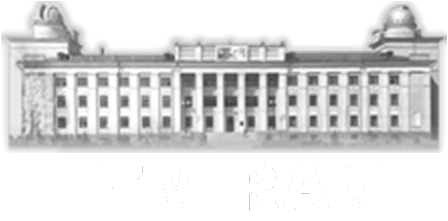 Event selection (1996-2023)
GOES data on X-ray and proton fluxes
LASCO CME catalog
Daily SDO + LASCO movies
IZMIRAN database of X-ray flares and proton enhancements
P10 – 308 SEPs (>10 MeV, >0.15 pfu)
P100 – 167 SEPs (>100 MeV, >0.01 pfu)
GLE – 18 events
No SEP - 599 events
http://spaceweather.izmiran.ru/papers/2024/SEPs_1996_2023.pdf
X-ray flux, Wt/m2
Initial CME speed, km/s
Heliolongitude, °
Heliolongitude, °
Mean values of main parameters
Probability of SEPs (Belov, J. Adv. Space Res., 2008)
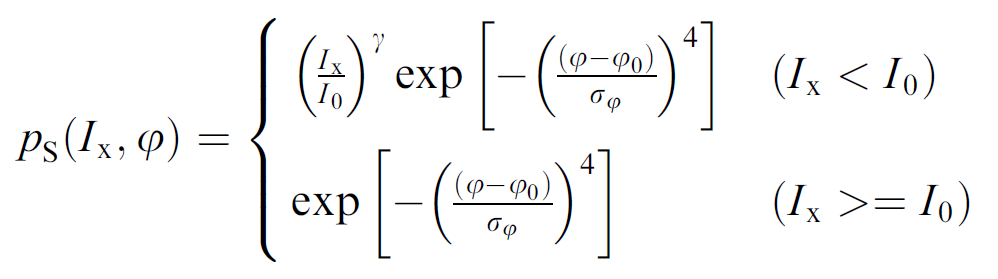 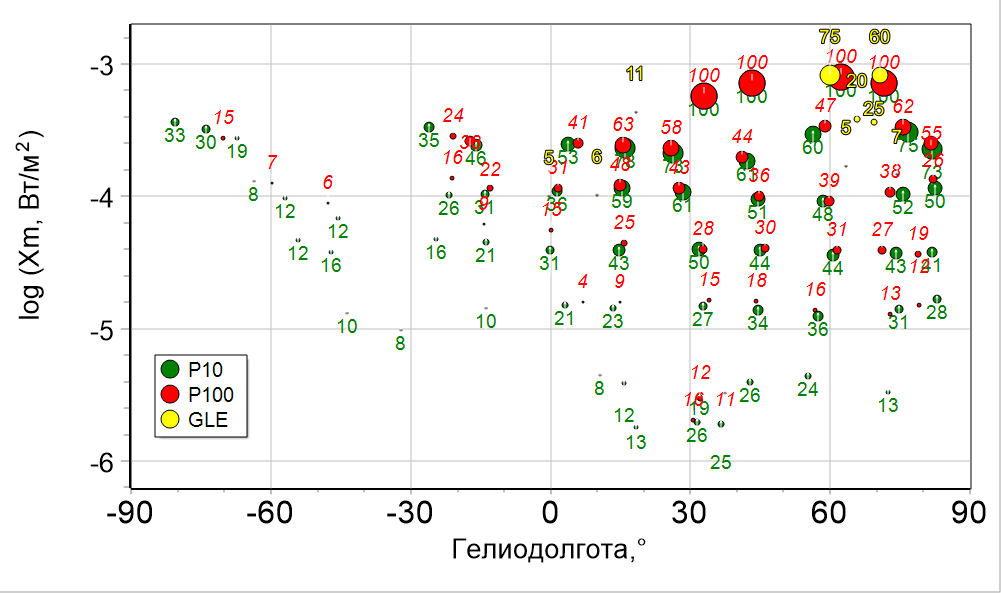 X
log (Xm, Wt/m2)
M
C
Heliolongitude, °
Relationship of maximum proton flux and solar source parameters
Flare index
Speed index
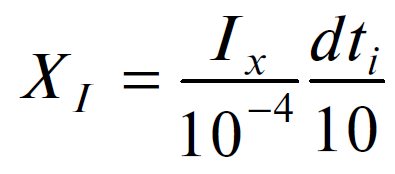 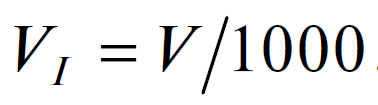 Belov, G&A, 2017
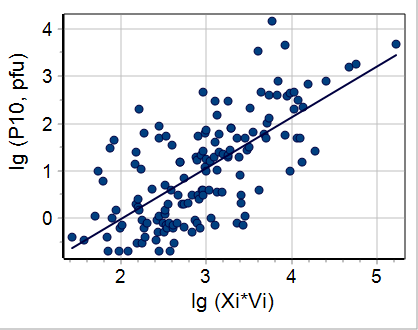 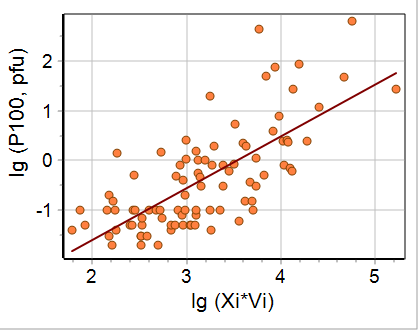 CC= 0.7±0.04,
146 events
CC= 0.73±0.05,
91 events
W19_W83
”Proton index” and SEP probability
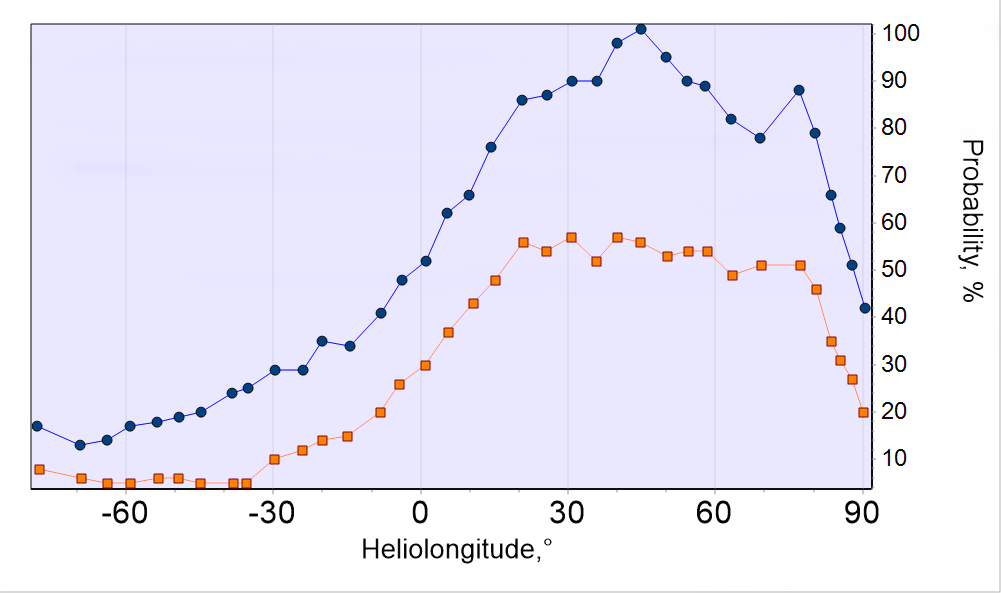 E>10 MeV
E>100 MeV
Model for estimation of maximum flux of particles with different energies
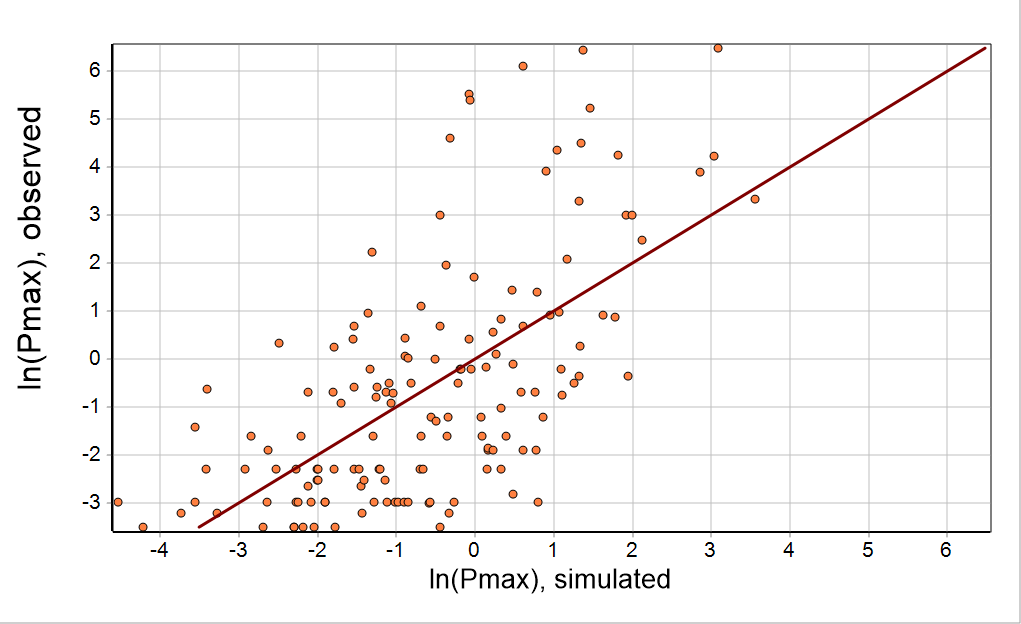 CC= 0.64±0.05,
144 events
CC= 0.73±0.04,
247 events
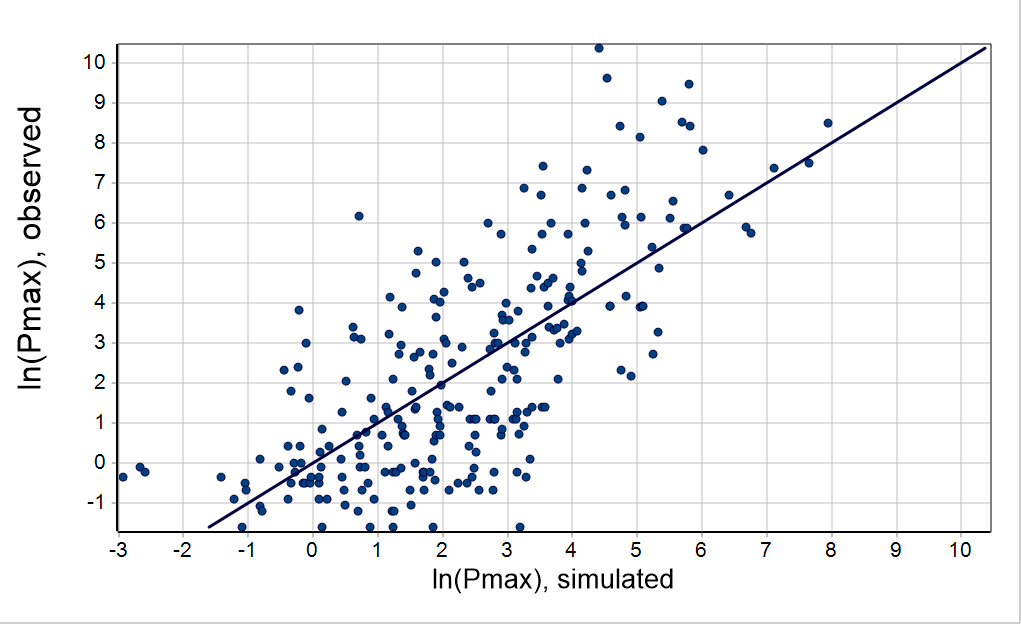 Confident solar sources!
E>100 MeV
E>10 MeV
Contours: expected proton flux
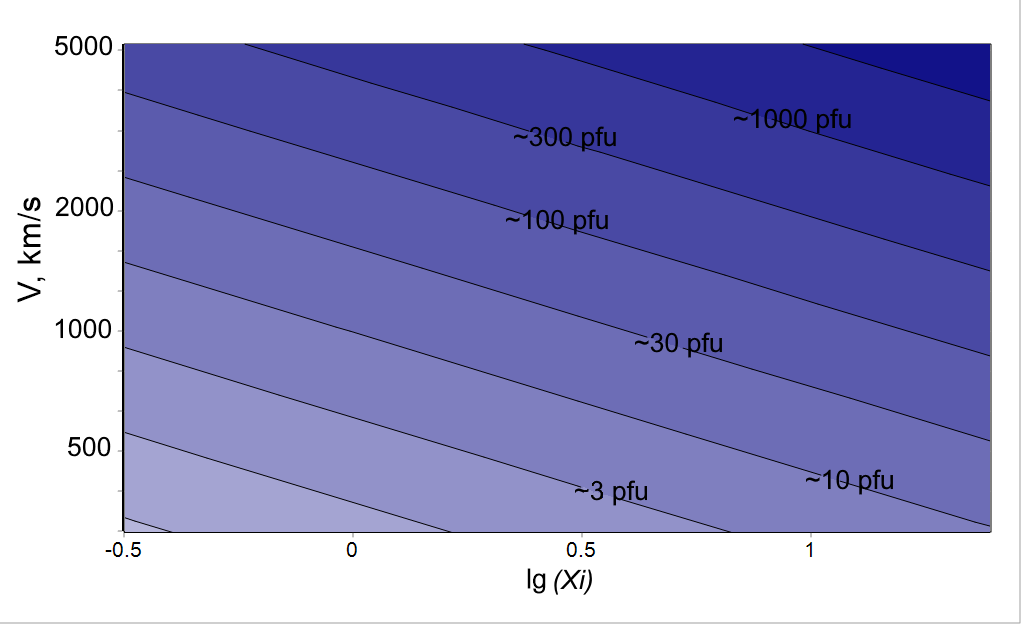 X1 flare,
Dt = 10 min
X10 flare,
Dt = 10 min
Time delay
Longitudinal dependence of time delay in hours
Time to registration of maximum P10 flux in hours
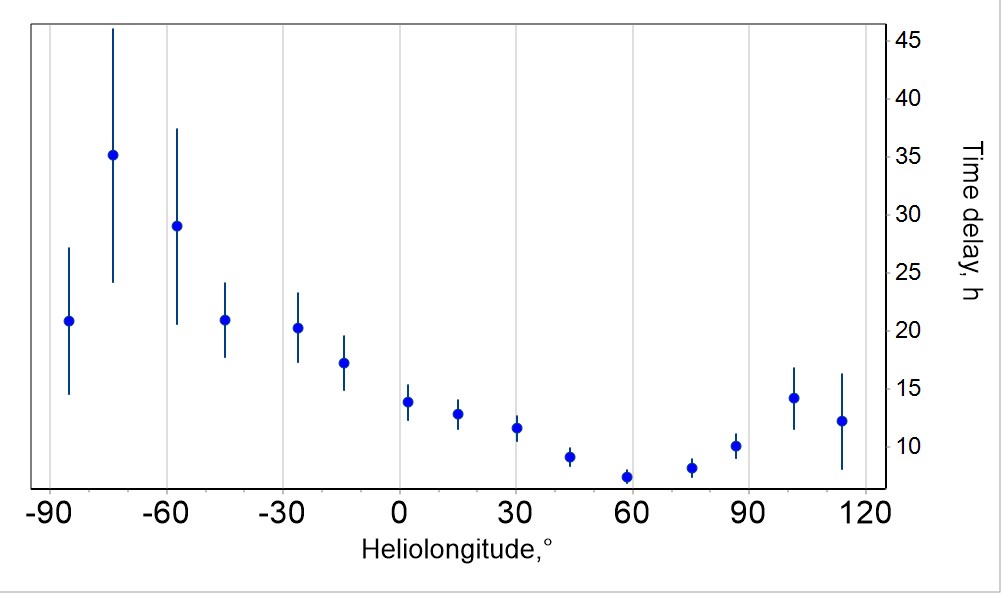 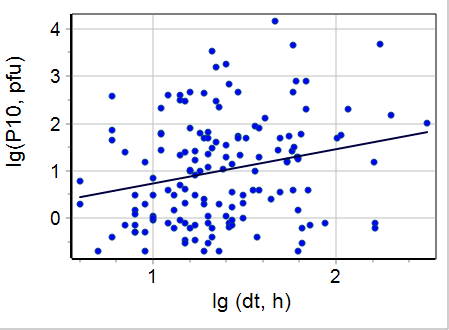 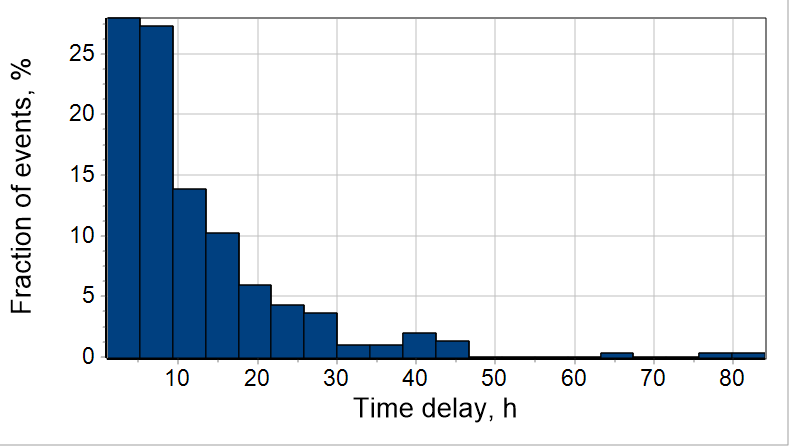 Conclusions
nshlyk@izmiran.ru
Thanks for attention!